Just do it: Cognitive Behavioral Strategies for Promoting Healthy Sexuality With Aging
Christina Pierpaoli Parker, MA, Phd Candidate
Objectives
Describe the relationship(s) between thoughts, feelings, and health behavior 
Learn and apply specific cognitive & behavioral skills to promote successful aging & healthy, safe sexuality
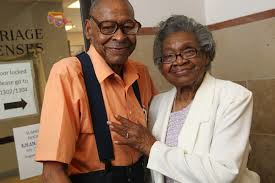 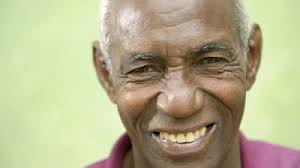 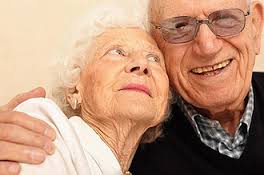 Presentation Overview
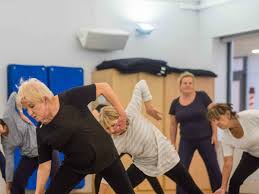 Overview of late life sexuality 
What has been your lived experience with eye disease? Other disabilities?  
Introduction of Cognitive Behavioral Model 
What is it + why does it matter? 
Let’s take a breather! 
Cleaning out the filter  
Cognitive strategies 
Getting busy with behavioral activation 
What it is
How it looks
How you can get busy today!
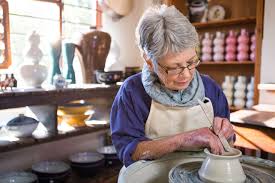 Sex & aging: An overview
Adults living longer and healthier lives, stimulating significant study of sexuality after 60.1 
Lindau et al. 2007 
DeLamater et al. 2012
Brody et al., 2010 
Contrary to ageist attitudes and beliefs, 2 many adults remain sexual into later life, particularly if partnered and in good health 3,4 though expression of that sexuality may change
Sex increasingly recognized as an indicator of successful aging & health, linked to5:
Improved CVD health;
Improved QoL
Reduced depressive symptoms
Lower BMI
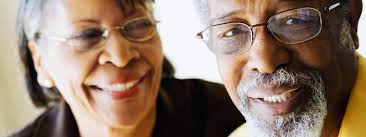 [Speaker Notes: 1. (DeLamater, 2012) 
2. Kaas 1981
3. Lindau et al.. 2007, 
4. Karraker et al., 2011 
5.. Ports et al., 2014]
Overview continued
Normative physical changes accompanying aging, however, may impact sexual functioning (e.g. arousal, desire, satisfaction) particularly among older adults with chronic medical conditions 6, 7
Sexual dysfunction appears to affect 25% of older men, and 47% of women, though illness, medication, and surgery explain greater variance in sexual dysfunction than aging alone  8,9

 The most common issues—difficulties with vaginal lubrication in women and erectile dysfunction (ED) in men—may start from gradual, systemic reductions in estrogen and testosterone 10, 11  but also have cognitive-behavioral underpinnings and treatments
[Speaker Notes: For women, the consequences of this decline vary a great deal, from none to severe, though the presence of serious symptoms (e.g. dyspareunia, or vaginal pain) appears uncommon (DeLamater, 2012). Men— who show more gradual declines in testosterone than women experience in estrogen— may experience slower and less firm erections, fewer orgasms, and longer refractory periods (Aubin & Heiman, 2004).]
A cognitive-behavioral approach
Cognitive behavioral theorizing assumes that thoughts influence feelings and behaviors, and that thoughts, feelings, and behaviors have reciprocal and synergistic relationships 
When we learn how to change unhelpful thoughts and behaviors, we can change feelings and attendant outcomes
Interrupt at cognitive level
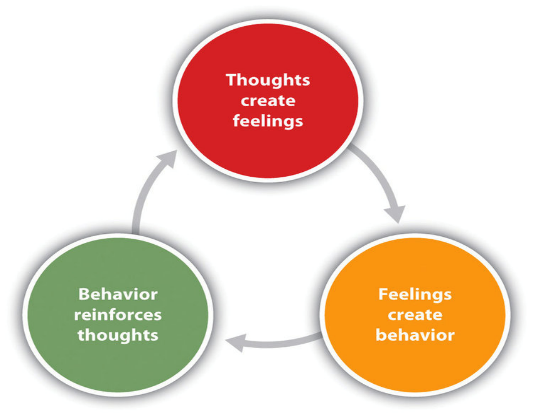 Behavioral level
[Speaker Notes: Asking these questions because they influence our experience with disease 

General overview of CBT – the idea that the way we process information influences how we feel and behave 

In clinical psychology, CBT targets the reduction or elimination of dysfunctional thinking styles and behavioral patterns that maintain impairment]
A cognitive-behavioral approach to healthy aging
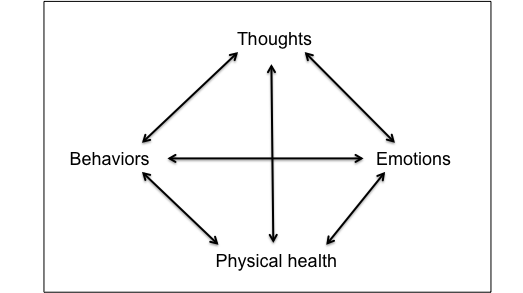 Weight gain,  pain
Sad, defeated, hopeless
Emotional eating
Social withdrawal
Low physical activity
“I will never lose weight. I am disgusting.”
[Speaker Notes: Given high rate of physical comorbidities and sexual dysfunction in later life, CBT model has been adapted to meet older adults’ unique needs]
Behavior vs. Cognition
Behavior
(things we do)
Cognition
(things we think)
[Speaker Notes: Today we will focus on behavioral component- the things that we do]
| The cycle of distress |
Increased physical sensations
Strong negative emotion
Reaction
Sometimes, you get so overwhelmed, you just want it to stop.
Increased heart rate, shortness of breath, pain
Increased distress
[Speaker Notes: I want to introduce our first simple behavior]
| The cycle of distress |
Increased physical sensations
Strong emotion
Reaction
Increased heart rate, shortness of breath
Deep breathing interrupts the physical process and can reduce emotional distress
Increased distress
[Speaker Notes: Emotional distress gets in the way of all sorts of health behaviors and even sex itself]
Diaphragmatic Breathing
Involves taking slow, even breaths into the diaphragm (stomach area) instead of the chest

Slower, deeper breathing associated with enhanced blood oxygenation, which may promote relaxation above and beyond meditative features of deep breathing.
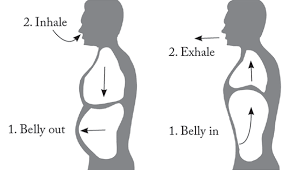 Let’s practice!
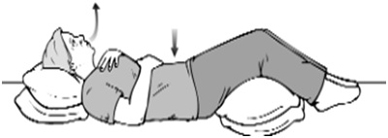 [Speaker Notes: Learning how to deep breathe helps you to create a healthier, more flexible space from which to behave in a way that promotes your goals]
So what?
Effective stress management and emotional regulation strategies play critical roles in sexual wellness, particularly because high levels of negative affect (e.g. anxiety, depression) can compromise the various components of sexual functioning, including desire and arousal (Rellini et al., 2010) 
Individualized interventions including mindfulness that focus on relaxation, breathing, awareness, and acceptance appear to improve sexual functioning
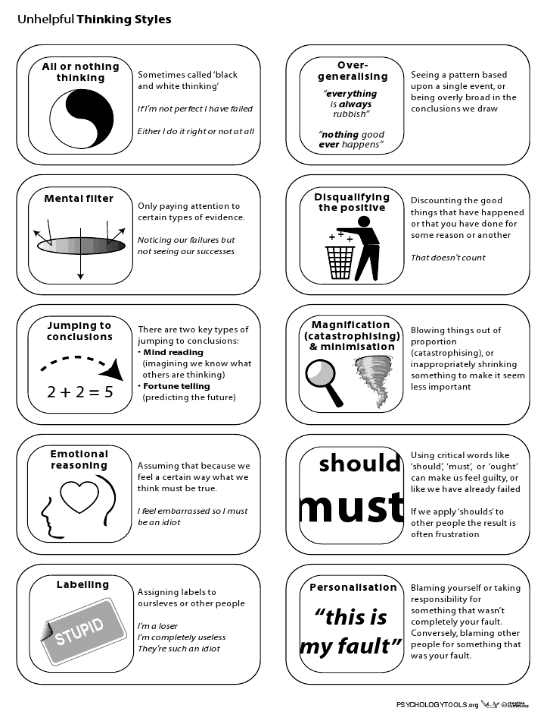 [Speaker Notes: An exaggerated or irrational thought pattern involved in perpetuating and maintaining psychological states]
A cognitive-behavioral approach to healthy aging & sexuality
Internalized ageism (Levy, 2002; 2009)
[Speaker Notes: how might this play out in the context of aging, healthy, and sexuality? 
-discuss role of internalized ageism: a form of in-group discrimination in which older adults marginalize and discriminate against other people, or themselves 

Derived from Zusman’s (1966) Social Breakdown Syndrome, the Geriatric Sexuality Breakdown Syndrome (GSBS; Kaas, 1981) describes the psychosocial mechanisms through which adults internalize ageist messages impacting their sexuality.  It assumes that sexual expression depends on several factors, including prevailing mores concerning sexual behavior, actual physical capacities, the individual’s past history of sexual response, and available partners. In later years, when relationships among these contributing factors change, so does sexual expression (Kaas, 1981). Because few healthy, sex positive models exist for older adults, many rely on ageist sociocultural cues about sexuality to orient their behavior (Kaas, 1981). These cues emerge from myths about the unnaturalness and amorality of late life sexuality, stemming from biological reductionist ideas about the fading procreate potential in later life coupled with visceral reaction to imaging parentialized/grandparentialized adults as asexual (Kaas, 1981).  As with other modes of stereotyping, these cues color what older adults and their health providers perceive as “appropriate” within social parameters, fostering internalized ageism (Levy, 2009; Syme et al., 2018) stifling healthcare communication, and perpetuating sexual dysfunction (Weeks, 2002; Ports et al., 2014; Wimberly et al., 2006).  A recent qualitative study of older adults, for example, revealed that many women experienced internalized ageism and endorsed sexist attitudes about their own sexuality (Syme et al., 2018).]
Cognitive Tools
Examples: Are my thoughts accurate? Helpful? What could I say to myself that would be more accurate, positive, or helpful? What would I say to someone I love and respect?
Increase Awareness of Unhelpful Thoughts + Behaviors
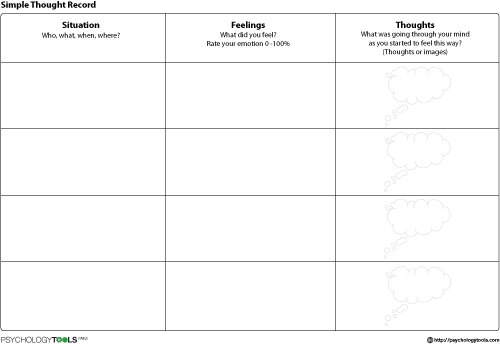 A cognitive-behavioral approach to healthy aging & sexuality
Internalized ageism (Levy, 2002; 2009)
[Speaker Notes: how might this play out in the context of aging, healthy, and sexuality? 
-discuss role of internalized ageism: a form of in-group discrimination in which older adults marginalize and discriminate against other people, or themselves 

Derived from Zusman’s (1966) Social Breakdown Syndrome, the Geriatric Sexuality Breakdown Syndrome (GSBS; Kaas, 1981) describes the psychosocial mechanisms through which adults internalize ageist messages impacting their sexuality.  It assumes that sexual expression depends on several factors, including prevailing mores concerning sexual behavior, actual physical capacities, the individual’s past history of sexual response, and available partners. In later years, when relationships among these contributing factors change, so does sexual expression (Kaas, 1981). Because few healthy, sex positive models exist for older adults, many rely on ageist sociocultural cues about sexuality to orient their behavior (Kaas, 1981). These cues emerge from myths about the unnaturalness and amorality of late life sexuality, stemming from biological reductionist ideas about the fading procreate potential in later life coupled with visceral reaction to imaging parentialized/grandparentialized adults as asexual (Kaas, 1981).  As with other modes of stereotyping, these cues color what older adults and their health providers perceive as “appropriate” within social parameters, fostering internalized ageism (Levy, 2009; Syme et al., 2018) stifling healthcare communication, and perpetuating sexual dysfunction (Weeks, 2002; Ports et al., 2014; Wimberly et al., 2006).  A recent qualitative study of older adults, for example, revealed that many women experienced internalized ageism and endorsed sexist attitudes about their own sexuality (Syme et al., 2018).]
Cognitive Tools
Examples: Are my thoughts accurate? Helpful? What could I say to myself that would be more accurate, positive, or helpful? What would I say to someone I love and respect?
Cognitive Restructuring: Socratic Questioning
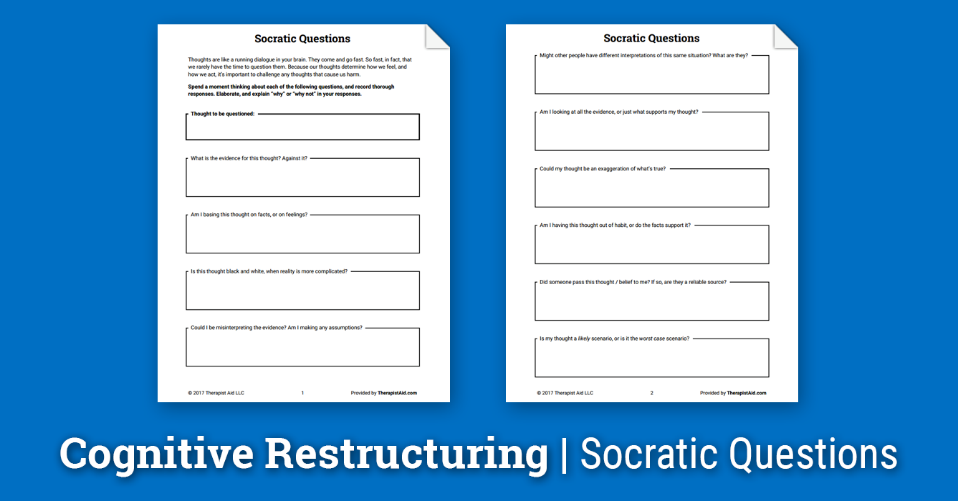 Examples: Are my thoughts accurate? Helpful? What could I say to myself that would be more accurate, positive, or helpful? What would I say to someone I love and respect?
Cognitive Restructuring: De-Catastrophizing
Sometimes called the “What If?” technique, this helps to reduce anxiety associated with cognitive distortions. When done correctly, it highlights that worst-case scenarios don’t necessarily constitute catastrophes.
Patient: I worry that I won’t be able to get an erection, or that I’ll embarrass myself. This leads me to getting so nervous that I often can’t get an erection.

Therapist: So, what if those things do come true? What if you do get an erection or feel embarrassed?

Patient:  Well, we probably won’t have sex 

Therapist: what if you don’t have sex? What happens then?

Patient: I guess nothing. Or something else. We just won’t have sex.
[Speaker Notes: Distortions as exaggerated views of reality that can influence behavior]
Putting Thoughts on Triallearning To evaluate & Weigh The Evidence
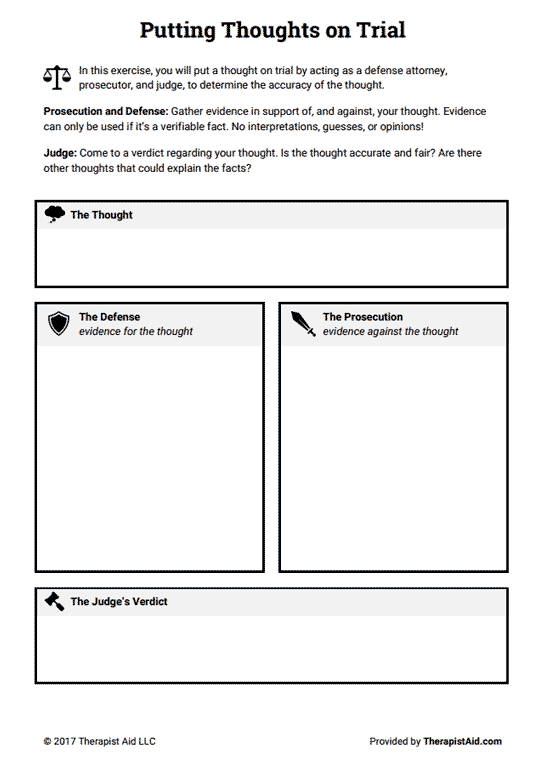 My partner thinks I am unattractive (after weighing self)
I could tell by the way he looked at me
I don’t go to the gym as much as I should 

We often discuss our weight
My partner often compliments me 
We’ve been together for 10 years
 He demonstrates his attraction (e.g. holds me)
Everyone feels unattractive from time to time
Evidence supports that partner thinks I am attractive. This probably has more to do with me than husband.
Let’s practice!
[Speaker Notes: Remember, changing thoughts or behavior can change feelings]
Your Turn!
Step 1: Identify recent situation, automatic thought, feeling, behavior

Step 2: Identify distortion 

Step 3: Practice cognitive reframing on distorted, automatic thought
Hint: The point isn’t to delude yourself with saccharine and unbelievable alternative thoughts. The idea is to generate more accurate, compassionate thoughts– not fantasies or affirmations.
Practice continued
[Speaker Notes: Note that you can change]
Practice continued
[Speaker Notes: Note that you can change]
A cognitive-behavioral approach
Cognitive behavioral theorizing assumes that thoughts influence feelings and behaviors, and that thoughts, feelings, and behaviors have reciprocal and synergistic relationships 
When we learn how to change unhelpful thoughts and behaviors, we can change feelings and attendant outcomes
Interrupt at cognitive level
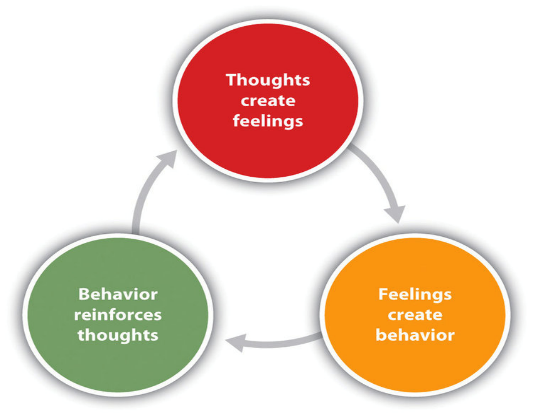 Behavioral level
[Speaker Notes: Asking these questions because they influence our experience with disease 

General overview of CBT – the idea that the way we process information influences how we feel and behave 

In clinical psychology, CBT targets the reduction or elimination of dysfunctional thinking styles and behavioral patterns that maintain impairment]
Thoughts Do not = Feelings
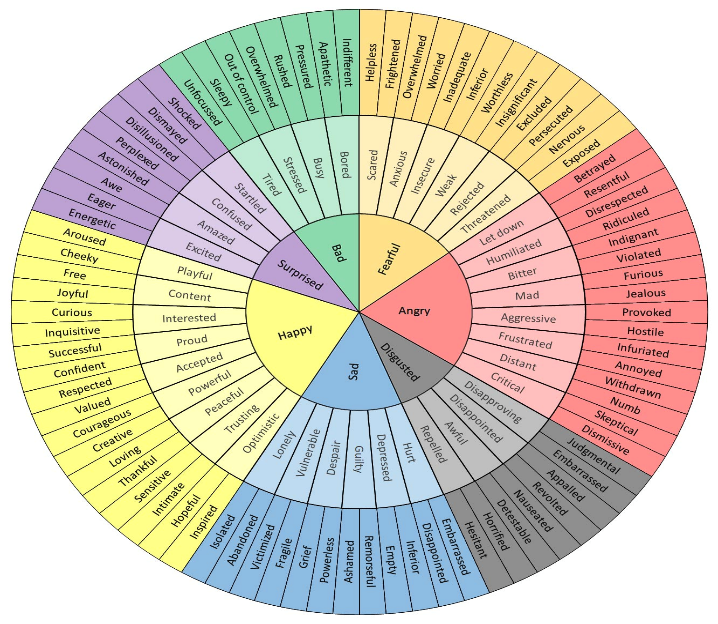 [Speaker Notes: Feelings and thoughts not the same]
Behavioral activation (BA)
Clinical tool used to increase engagement in reinforcing, mood-boosting activities 
When we feel sad, depressed, or lonely we sometimes avoid and isolate, which can worsen symptoms
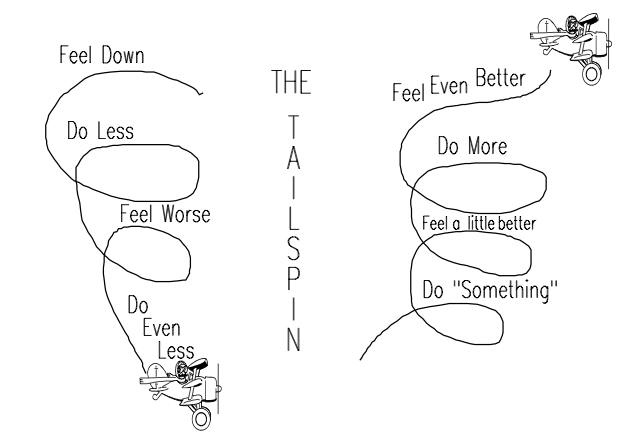 [Speaker Notes: Feelings influence behavior 

Predicated on activity theory & behavioral activation theories – that successful aging occurs when older adults stay active and maintain social interactions, and that behavioral activation maintains positive mood 


Once you have made space, you can start getting busy in the way you’d like to! 

BA = based on the idea that as individuals become depressed, they tend to engage in increasing avoidance and isolation, which serves to maintain or worsen symptoms]
Downward Spiral
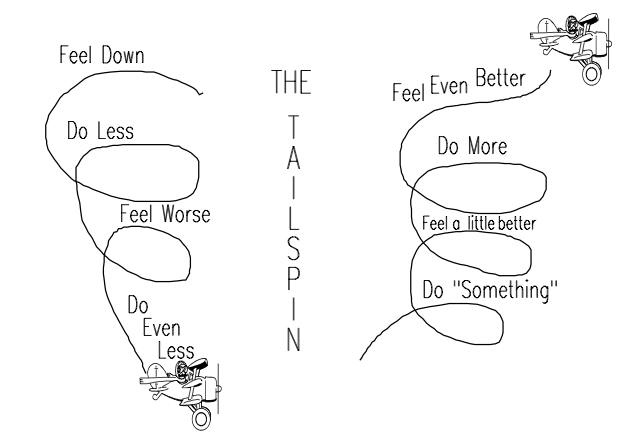 Illustration on left shows that “giving in to the “slowed down” feeling that comes with negative mood (e.g. sadness, loneliness) can perpetuate a downward spiral

Do less  feel worse  do even less, etc.
“That which you most need will be found where you least want to look.” – Carl Jung / “In filth it shall be found” – Carl Jung
Upward Spiral
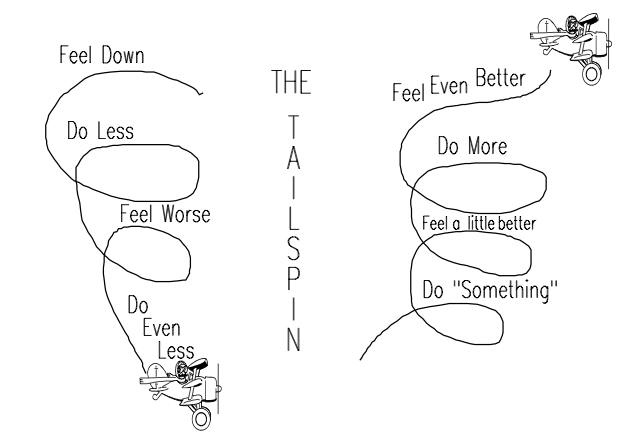 Illustration on right shows  how a person can withdraw from a downward spiral 

Engage in something meaningful feel a little better do more  feel even better
[Speaker Notes: We can induce upward spirals in providing socially meaningful opportunities for older adults]
Examples
Examples – Responsive Desire
Opposite action – the “just do it” principle
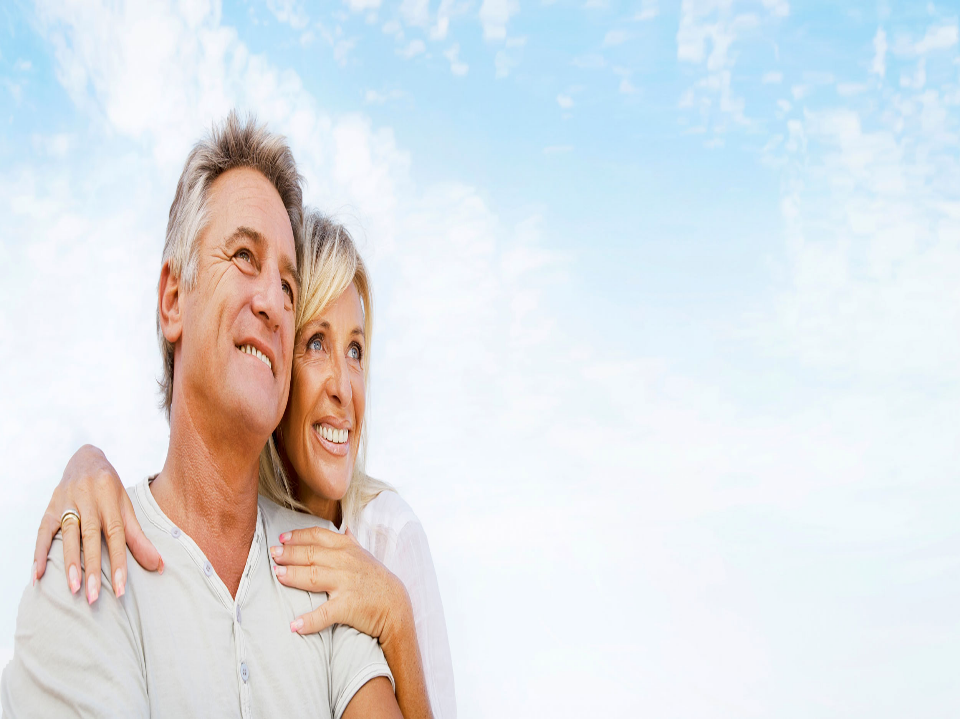 Behavioral approaches to optimizing & managing sexual functioning
[Speaker Notes: Be open to asynchronous and erotic scenarios– like mutual masturbation, manual + rubbing stimulation– when sex does not flow to intercourse

Maintain positive health habits

Learn and embrace psychological and psychosexual skills to help cultivate and maintain desire, pleasure, eroticism, and satisfaction

If necessary, seek medical interventions (e.g. vaginal creams, physical therapy)

HAVE FUN WITH IT!]
Basic behavioral interventions
Getting adequate sleep
Sleep takes out the brain’s trash, “resetting” us cognitively, emotionally, and physically
Too sleepy? Probably not having sex. More sleep = more energy to have sex
Eating a whole foods diet 
Overweight & obesity can cause diabetes, cardiovascular disease (CVD), and pain.
Diabetes & CVD are two known risk factors for erectile dysfunction.
Alcohol & tobacco use increase risk
Engaging in exercise + movement
Cardiovascular training increases hippocampal density
Reduces pain, increases strength & stamina
Among women, yoga shown to increase blood flow to vaginal region, muscle tone, and reduce vaginal pain
Regulating mood & stress
High levels of negative affect can affect sexual functioning, including desire and arousal
Practicing mindfulness-based exercises, including deep breathing and progressive muscle relaxation, can help
Know your options
Knowledge about your health & sexuality empowers you to ask about your concern as well as understand your  needs and options
Practicing assertive communication
Learning how to identify your (health/sexual) needs and communicate them clearly prevents & solves problems
[Speaker Notes: A commitment to health optimization and successful aging can also promote sexual wellness, even in the face of disability and normal changes to the cardiovascular, endocrine, and nervous systems (McCarthy & Pierpaoli, 2015). What promotes health for the physical body—a whole-foods diet, adequate sleep, exercise, adherence to medical recommendations, and stress management— promotes health for the sexual body and brain too (McCarthy & Pierpaoli, 2018; Ngandy et al., 2015).]
Eating a whole foods diet
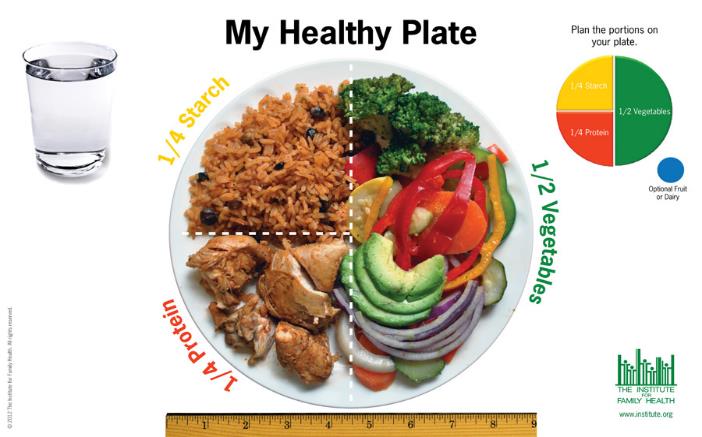 Getting adequate sleep
Engaging in exercise & movement
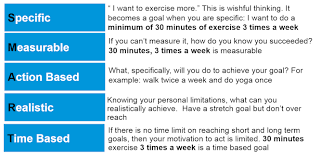 Regulating mood & stress
Behavioral Tool 1: Activity monitoring
Important to assess (objectively) what you are doing during the week so yon can understand what to modify 
Use an Activity Monitoring Form to evaluate:
What you did 
Pleasure (P): How much you enjoyed activity, from 1-10 
Mastery/accomplishment (M), from 1-10 
Overall mood, from 1-10
You can access the form here: https://psychologytools.com/worksheets/free/english_us/daily_monitoring_form_free_en-us.pdf
Activity Monitoring Form
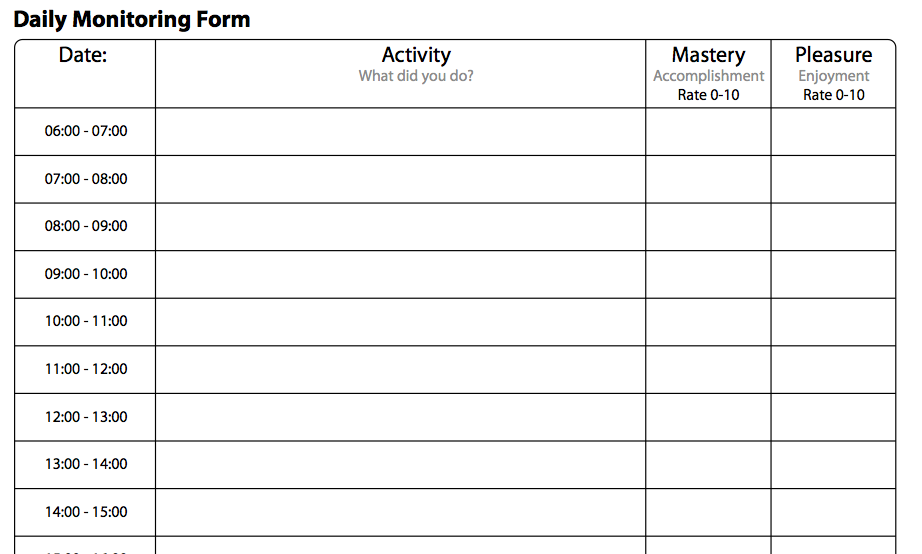 Got dressed
2
1
5
2
Threw out trash
2
4
Sat on porch
6
Prepared healthy lunch
6
[Speaker Notes: Can adapt for different sexual scenarios]
Activity Monitoring Form
Once you have completed the form, review it and answer the following:
1.  Were there periods of time when you experienced pleasure?
2. What kinds of activities gave you pleasure?
3. When do you have higher pleasure? When lower? 
4. Do you see any connection between your mood and your activities?
Activity Scheduling: Scheduling Pleasant Activities
It can be helpful to schedule pleasant activities into your week using an Activity Schedule 
Important to keep activities simple and achievable! Why?
Simple, Fun, Achievable activities
What are some of yours?
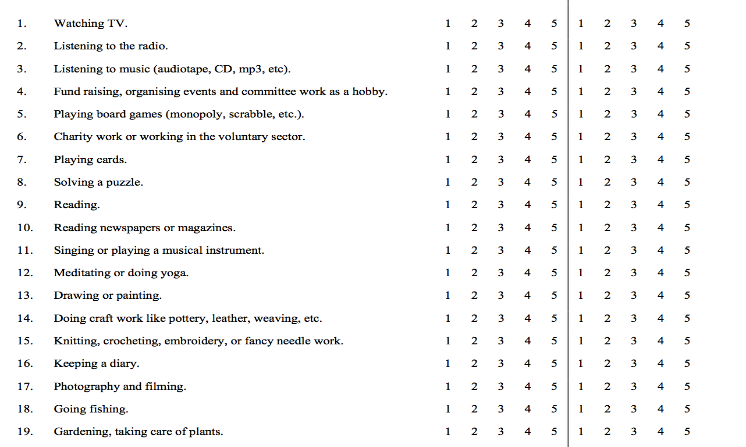 Visit here to get some ideas: https://www.robertjmeyersphd.com/download/Pleasant%20Activities%20List%20(PAL).pdf
Identifying Pleasant Activities
It is helpful to identify other pleasant activities you might plan to try in the future. Here are some questions that may help orient you:

	1. What used to be pleasurable in the past? 

	2. Why did you stop specific pleasurable activities? 

	3. If barriers to an activity are real and can’t be modified, what might be a 	good substitute? 

May also be important for you to find activities that fit with your values and give you a sense of purpose.
You may think: “I don’t enjoy anything anymore” or “I can’t do anything anymore.” This type of all-or-nothing thinking an keep you from engaging in pleasant activities.
Write down 2-3 new activities you could try, given your limitations- we all have them!
Activity Scheduling
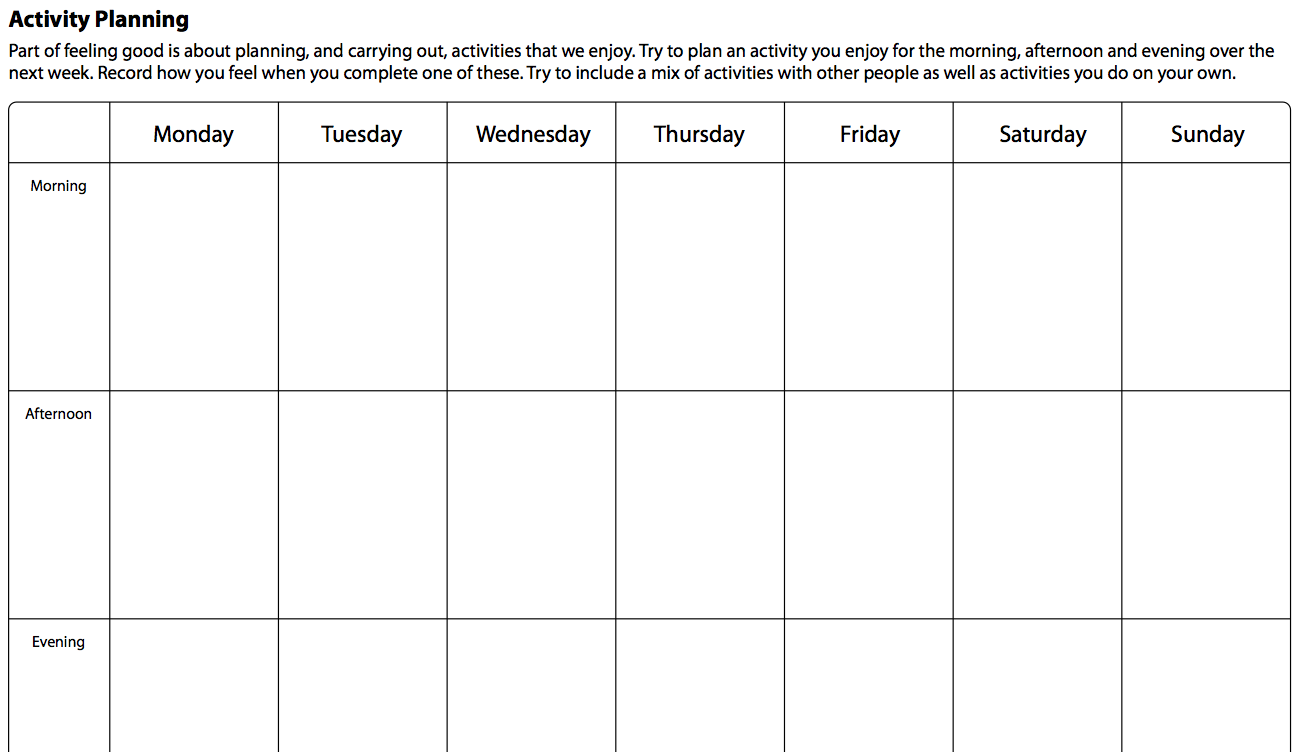 https://psychologytools.com/worksheets/free/english_us/activity_planning_free_en-us.pdf
[Speaker Notes: How do you feel when you have something to look forward to?]
Ways of reinforcing ourselves
Positive self-talk
Cuddling with someone with love
Doing something relaxing 
Doing something exciting 
Buying something small
Buying something big 
Self-care
[Speaker Notes: Add slide about venues available for older adults]
Practice assertive communication
Getting adequate sleep
Regulating mood & stress
High levels of negative affect can affect sexual functioning, including desire and arousal
Practicing mindfulness-based exercises, including deep breathing and progressive muscle relaxation, can help
Engaging in exercise + movement
Cardiovascular training increases hippocampal density
Reduces pain, increases strength & stamina
Among women, yoga shown to increase blood flow to vaginal region, muscle tone, and reduce vaginal pain
People have difference love languages
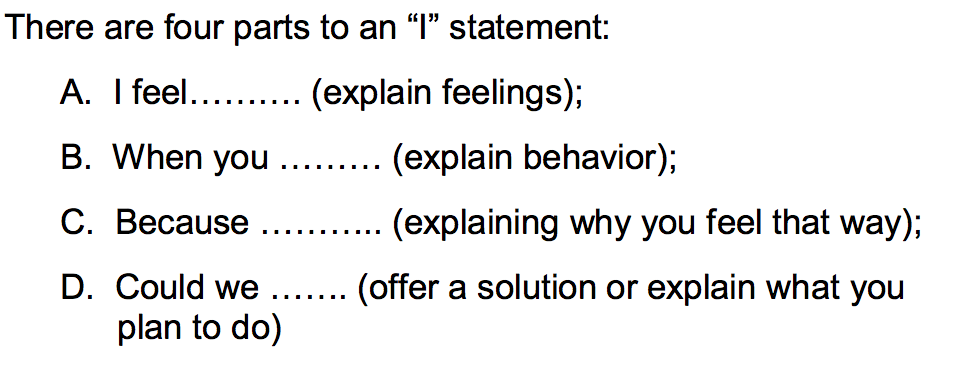 [Speaker Notes: Love languages also]
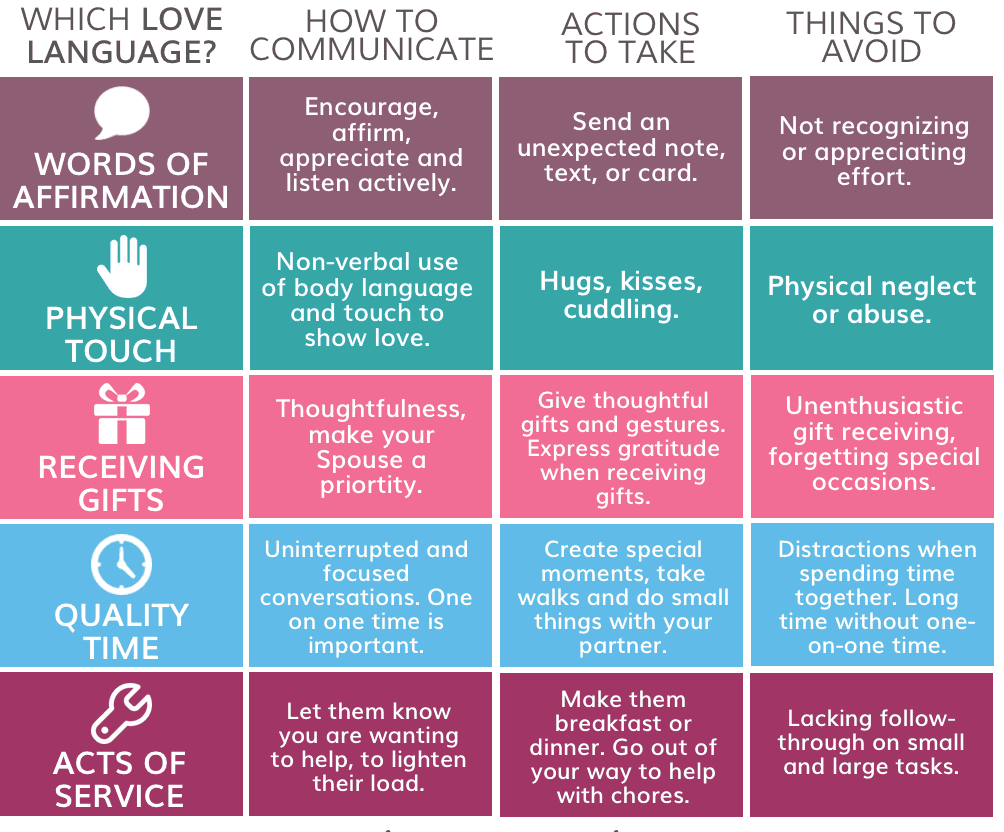 Getting adequate sleep
Regulating mood & stress
High levels of negative affect can affect sexual functioning, including desire and arousal
Practicing mindfulness-based exercises, including deep breathing and progressive muscle relaxation, can help
Engaging in exercise + movement
Cardiovascular training increases hippocampal density
Reduces pain, increases strength & stamina
Among women, yoga shown to increase blood flow to vaginal region, muscle tone, and reduce vaginal pain
Practicing assertive communication
Learning how to identify your (health/sexual) needs and communicate them clearly prevents & solves problems
Know your options
[Speaker Notes: So many options on the menu]
Cuddling +
Using toys+
Exchanging fantasies
Managing changes to sex with aging
Erotic touch
+
Eroticism
thoughts
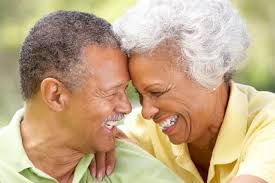 Having fun + not take it all so seriously!
Thank you!
Christina Pierpaoli Parker, MA
Email: cmpierpaoli@crimson.ua.edu
Website: https://www.psychologytoday.com/us/experts/christina-pierpaoli-parker